K Home Learning  June 1-5, 2020


Here are some activities for you and your family to work on while you’re home.
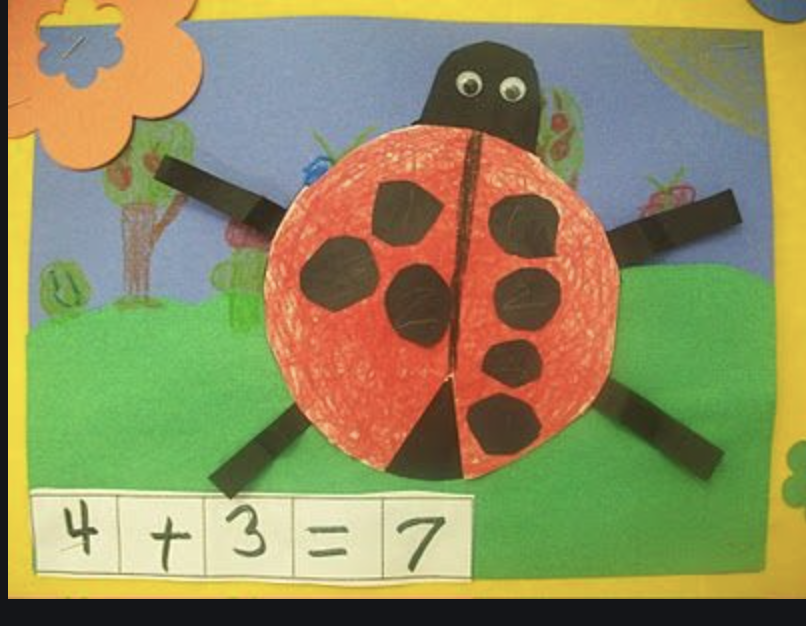 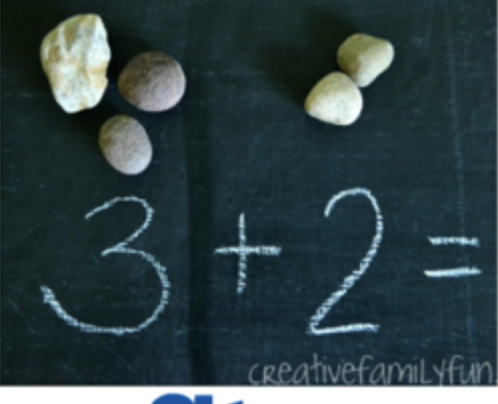 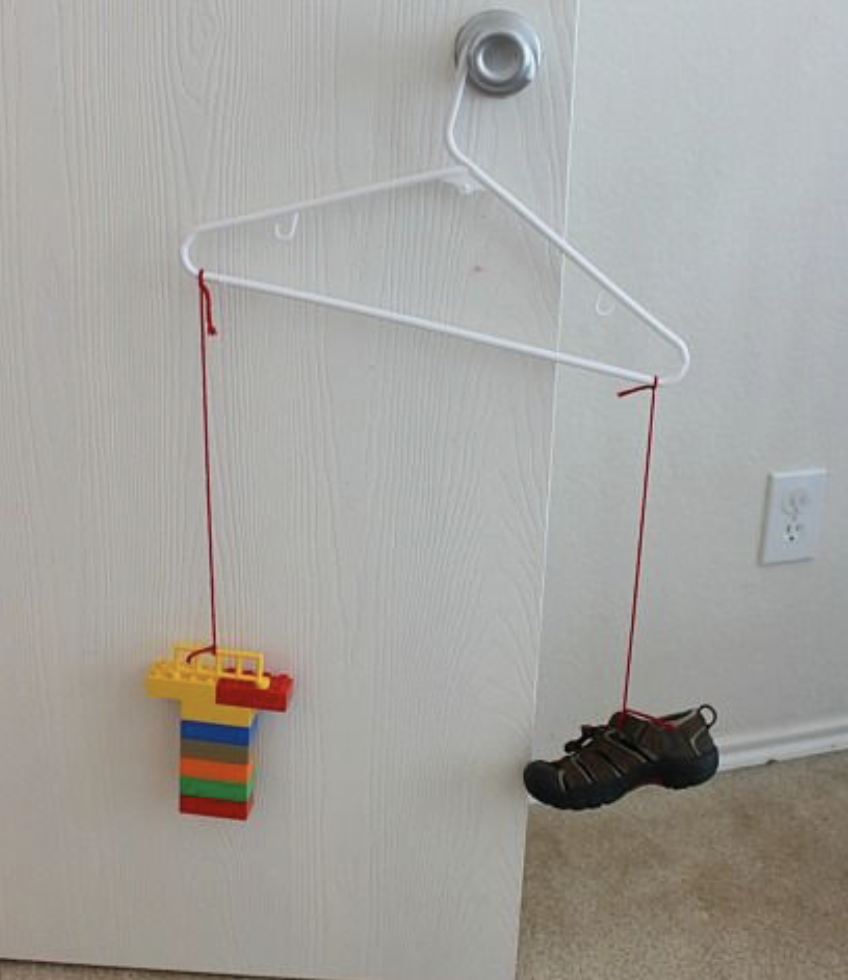